Atlantic Coast Pipeline (ACP)Virginia Outdoors Foundation (VOF)February 9, 2017
Presentation Outline
Project Overview
VOF Conversion/Diversion Process
Essentiality
Local Comprehensive Planning
Routing Alternatives Analysis 
Replacement Lands
2
Project Overview
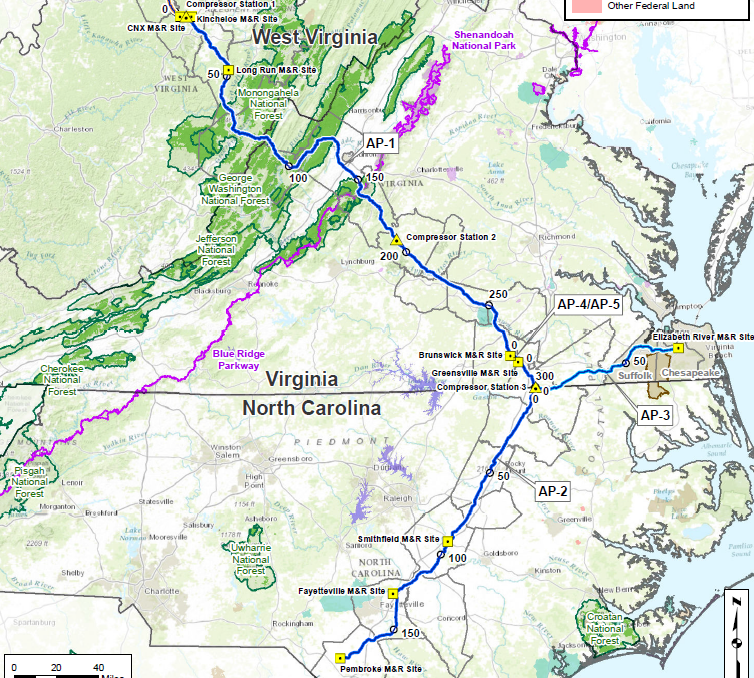 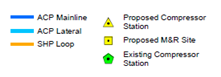 Capacity 1.5 bcf/d

>90% Subscribed
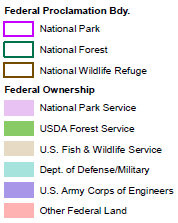 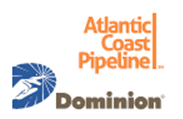 3
Project Expected Timeline
FERC Scoping 
Meetings
FERC Issued Draft Environmental 
Impact Statement (DEIS)
- Federal Agency Decision  Deadline
- FERC Notice to Proceed
- Construction  Commences
FERC Notice of Schedule
March 2015
December 2016
Fall 2017
2015
2016
2017
2018
2019
August 2016
Late 2019
September 2015
June 2017
USFS LRMP Amendments
USFS Construction Operation & Maintenance Plan
-USFWS Section 7 (ESA) Consultation Initiated
-USFWS Drafting Biological Opinion
-US Army Corps Wetland Permitting
-Section 106 determination of effects
-Air Permit processing
-State Erosion & Sedimentation Controls
-Local Permits (Buckingham SUP approved)
ACP 
In Service
FERC Final Environmental Impact Statement (FEIS)
Filed FERC 
Application
4
VOF’s Conversion/Diversion Process - Established in Virginia Code § 10.1-1704
VOF has authority to approve the applications because ACP is:

essential to the orderly development and growth of the locality; 

in accordance with the official comprehensive plan for the locality in effect at the time of conversion or diversion; and 

there is substituted other real property, which is: 

of at least equal fair market value, 

of greater value as permanent open-space land than the land converted or diverted, and 

of as nearly as feasible equivalent usefulness and location for use as permanent open-space land as is the land converted or diverted.
5
Essential:“Essential to the Orderly Development and Growth” of the Localities
Property Tax Benefits
Employment/Vendor Opportunities
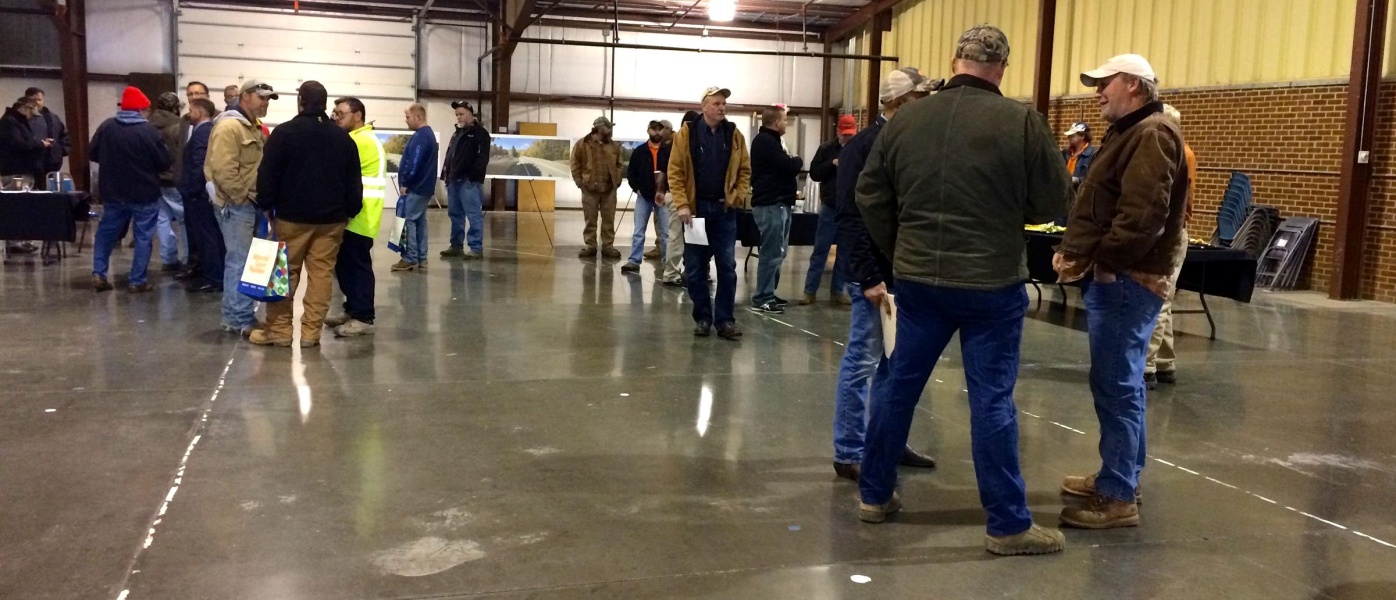 50% of craft and trade workers hired through local unions
Subcontracting, supplier and vendor opportunities
Community services
Reduced Energy Costs
Orderly Growth
6
Essential: Economic Benefits for Virginia*
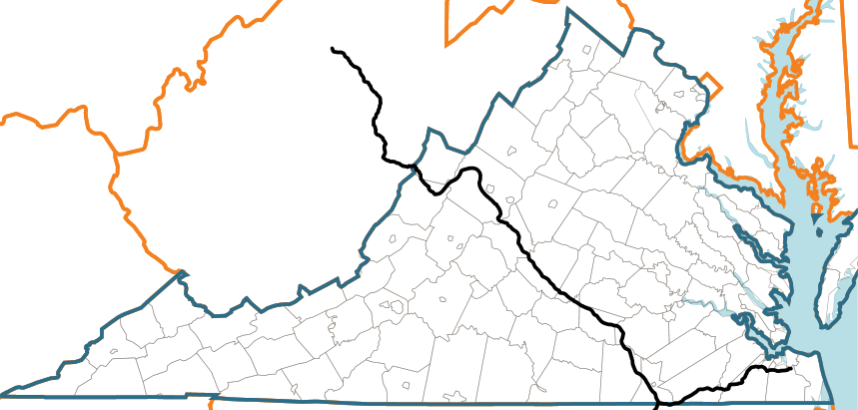 *Analysis provided by ICF International, Chmura Economics & Analytics, and Dominion Resources.  These estimates are subject to change because of route variations and other adjustments. 
** A job is considered a person working full time for one year
7
Local Planning:“In Accordance with Local Comprehensive Plans”
No prohibition or direct conflict
Extensive planning to address locality concerns including reroutes
Consistent with specific plan provisions in each locality:
Supports orderly infrastructure and related economic development
Mitigation of environmental impacts, including those associated with karst, water resources, steep slopes, etc.
VOF determines consistency
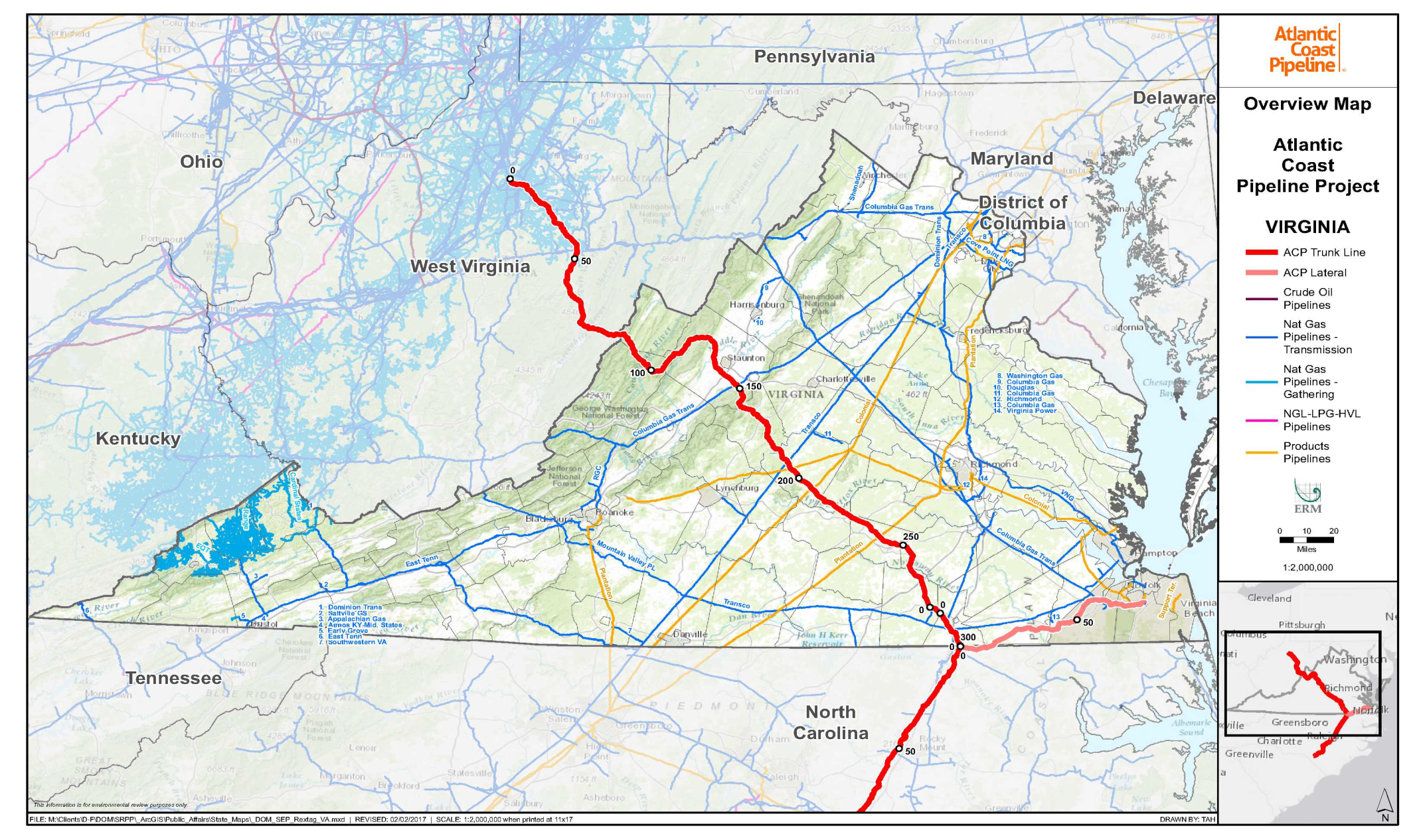 8
Local Planning:Proactive Environmental Management
Upland Erosion Control, Revegetation, and Maintenance Plan (E&S) 
Wetland and Waterbody Construction and Mitigation Procedures
Karst Terrain Assessment, Construction Monitoring, and Mitigation Plan
Geohazard Analysis Program
Restoration and Rehabilitation Plan 
Timber Removal Plan
Contaminated Media Plan
Spill Prevention, Control, and Countermeasures (SPCC) Plans
Invasive Plant Species Management Plan
Migratory Bird Plan
Virginia Fish Relocation Plan
Traffic and Transportation Plan
9
Local Planning:Best in Class (BIC)
Dominion has committed to using best-in-class standards throughout construction and operation. This includes the use of efficient design techniques that go above and beyond regulatory requirements to minimize environmental impacts while providing safe and reliable construction and operations.
10
Local Planning:Restoration and Rehabilitation
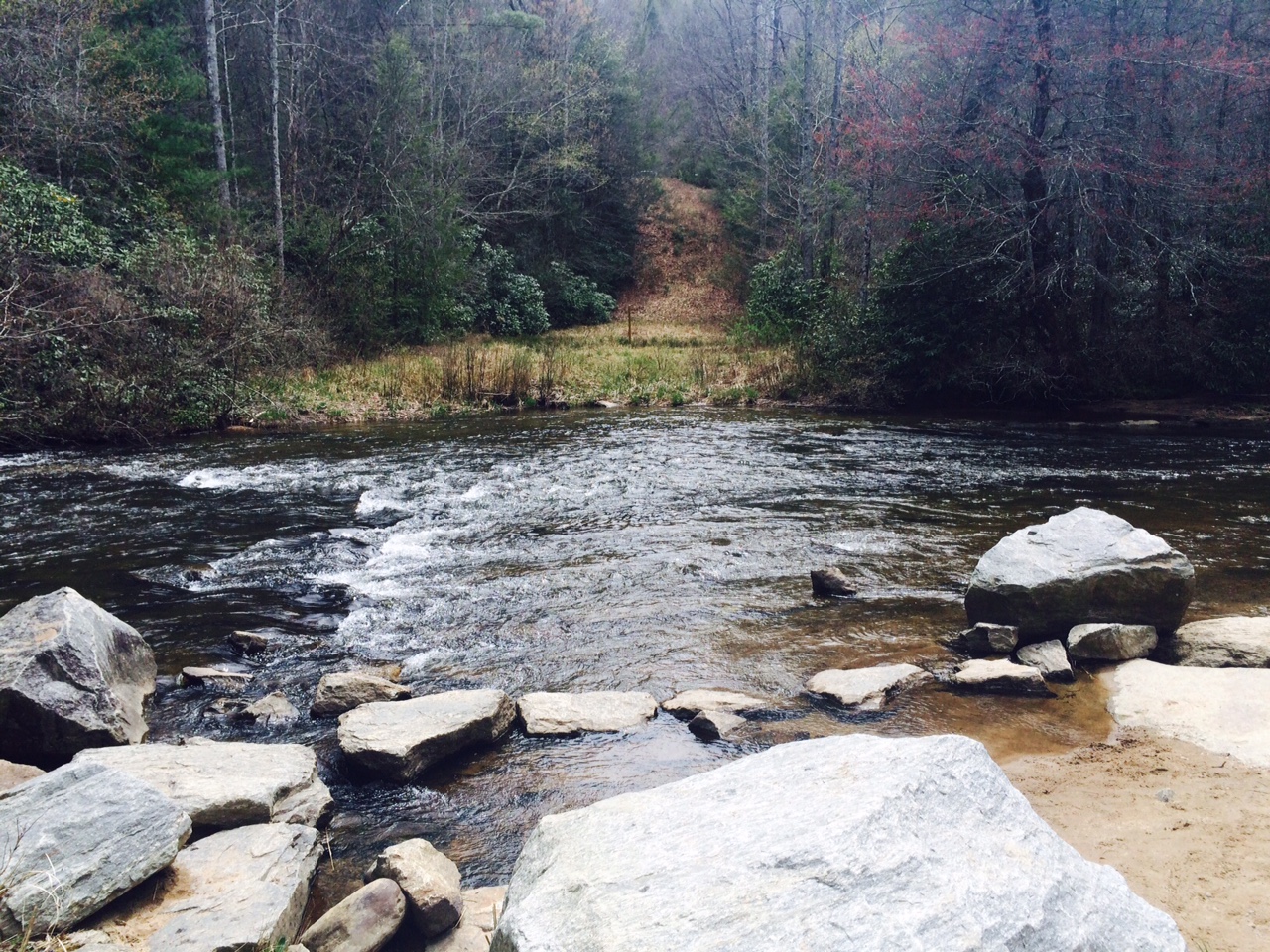 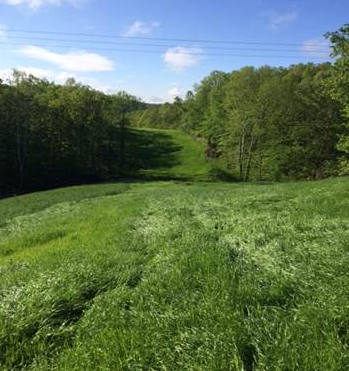 Stream Crossing
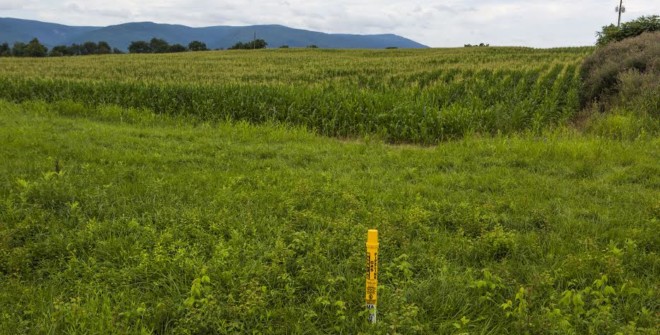 ROW Video
Greater than 50’ Forested ROW
Non-Forested ROW
11
1704 ApplicationsReduction of Permanent Impacts
12
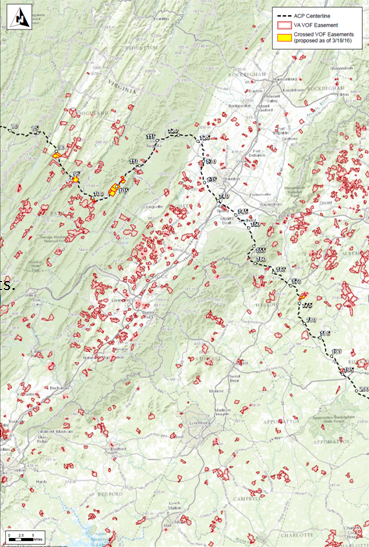 Extensive Alternatives Analysis
Conducted extensive alternative analysis to avoid impacts to VOF easements.

Through the rerouting process, ACP has successfully avoided 25 easements and is working to minimize impacts to those proposed for crossing.

Avoids U.S. Forest Service critical habitat areas, while meeting project customers’ delivery points.
13
Teague Easement – Highland County
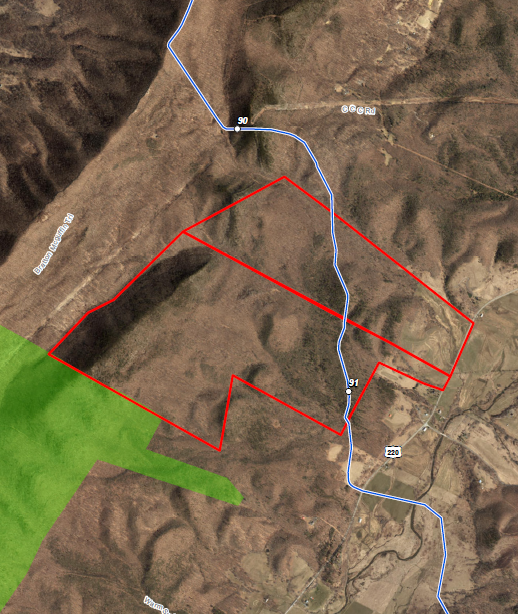 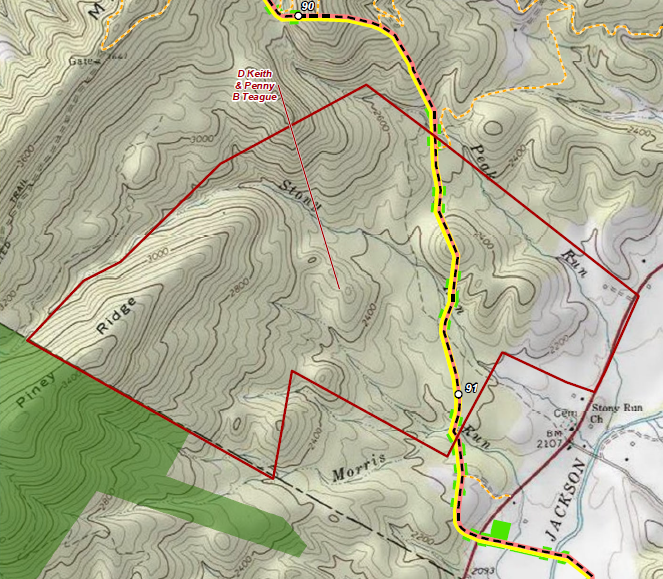 14
Normandy Easement –  Bath County
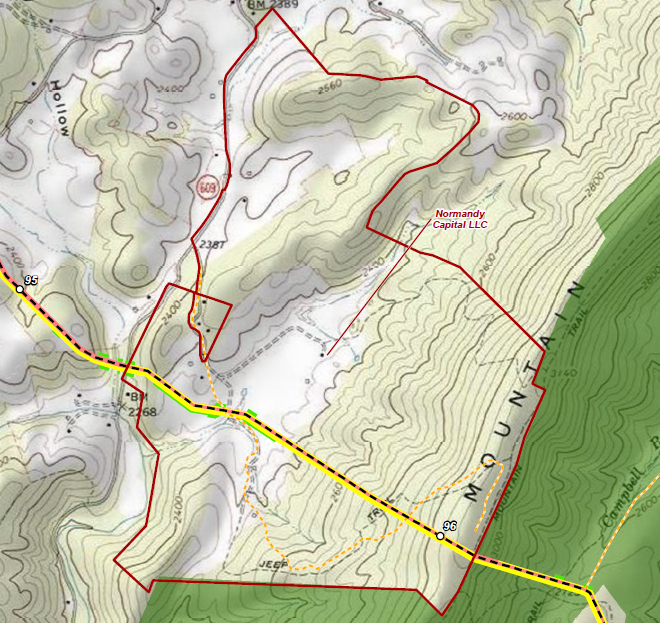 15
Rice Easement – Bath County
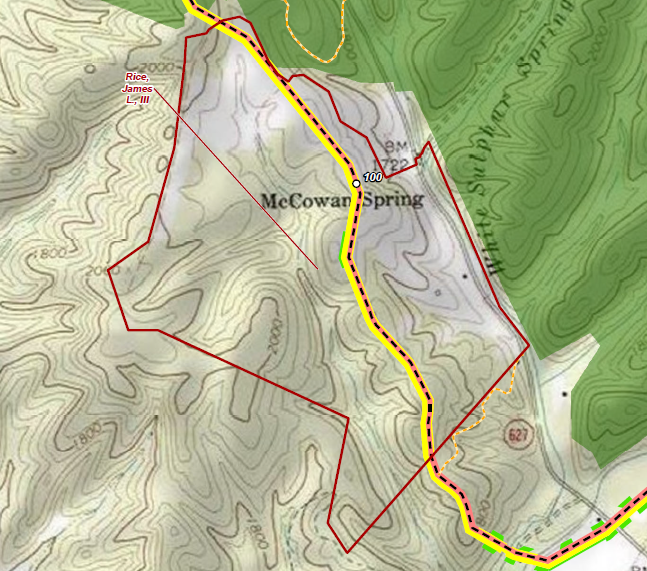 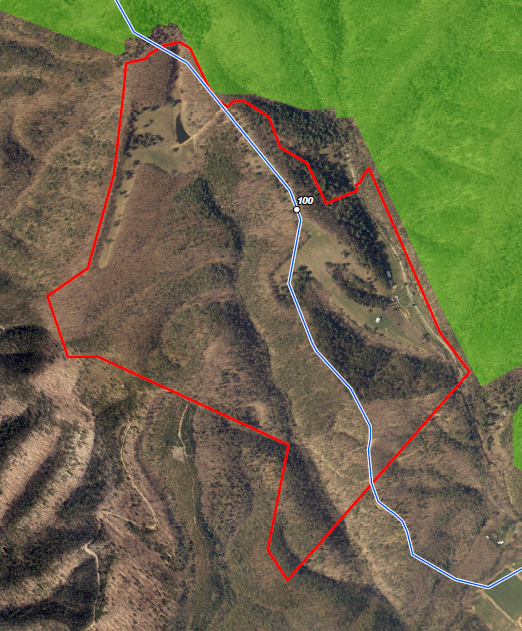 16
Chandler Easement –  Bath County
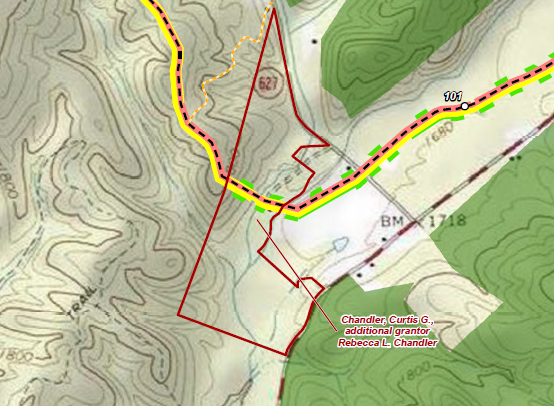 17
Revercomb Easement – Bath County
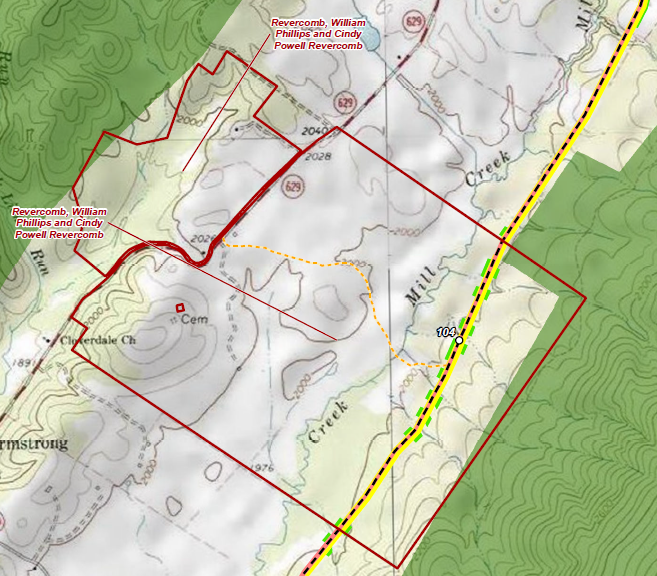 18
Koontz Easement – Bath County
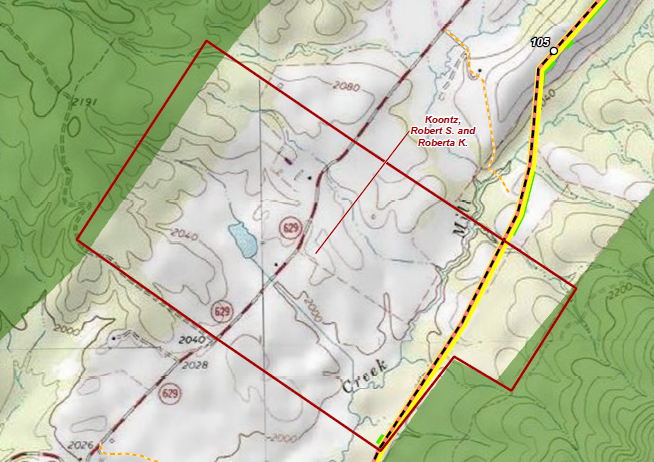 19
Wilderness Easement – Bath County
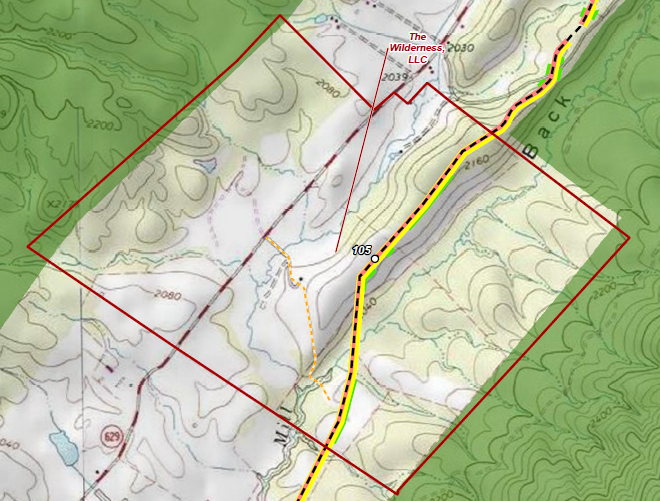 20
Bright Easement – Bath County
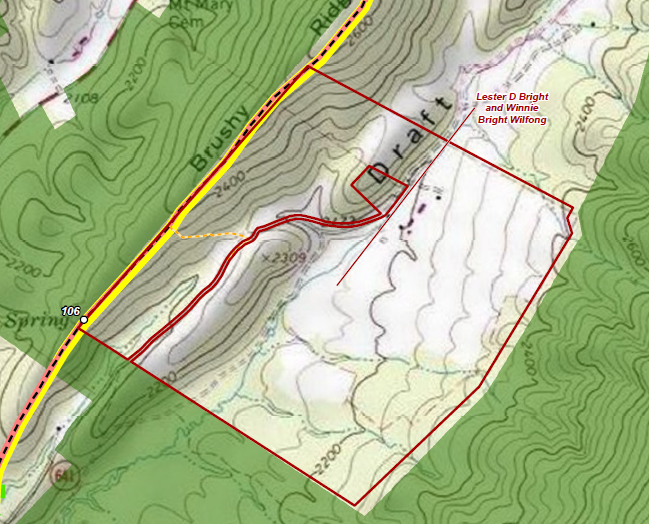 21
Berry Easement – Augusta & Bath
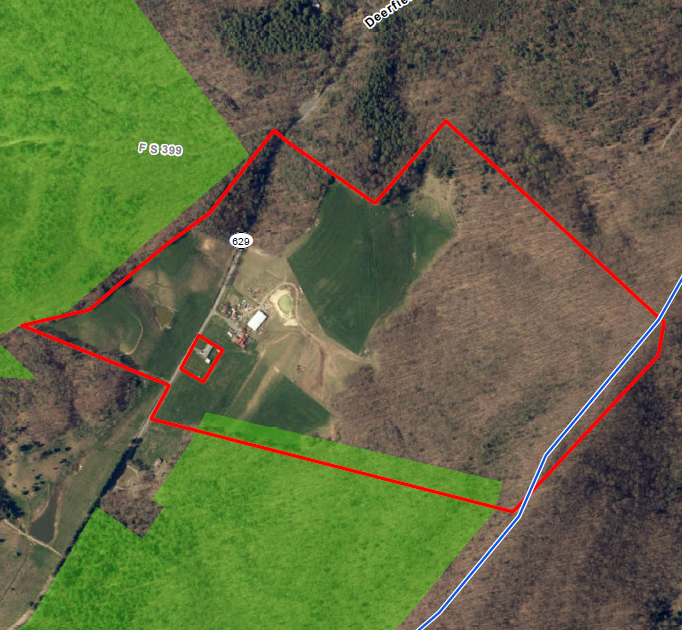 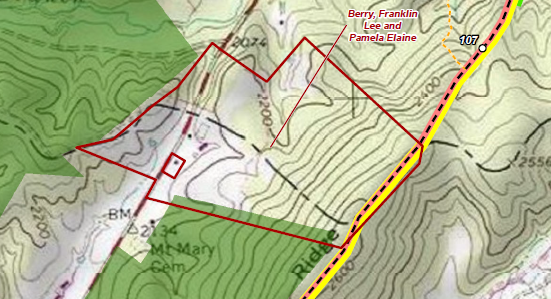 22
Saunders Easement – Nelson County
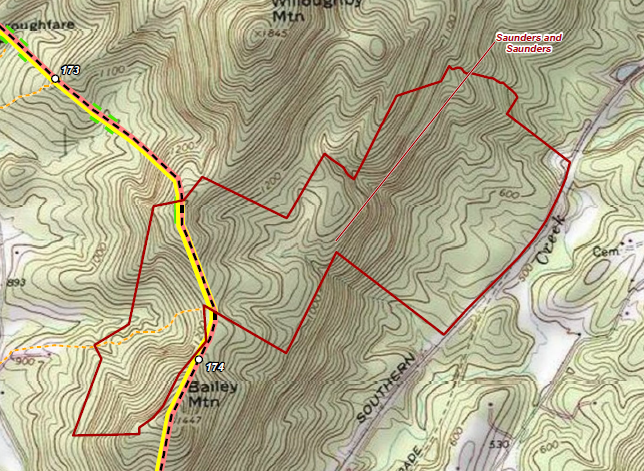 23
VOF Replacement LandsHayfields Farm and Rockfish River
Higher fair market value; 
High value as permanent open-space land than the land converted or diverted; and 
Equivalent usefulness and location for use as permanent open-space land.
24
VOF Replacement Land – Hayfields Farm Parcel
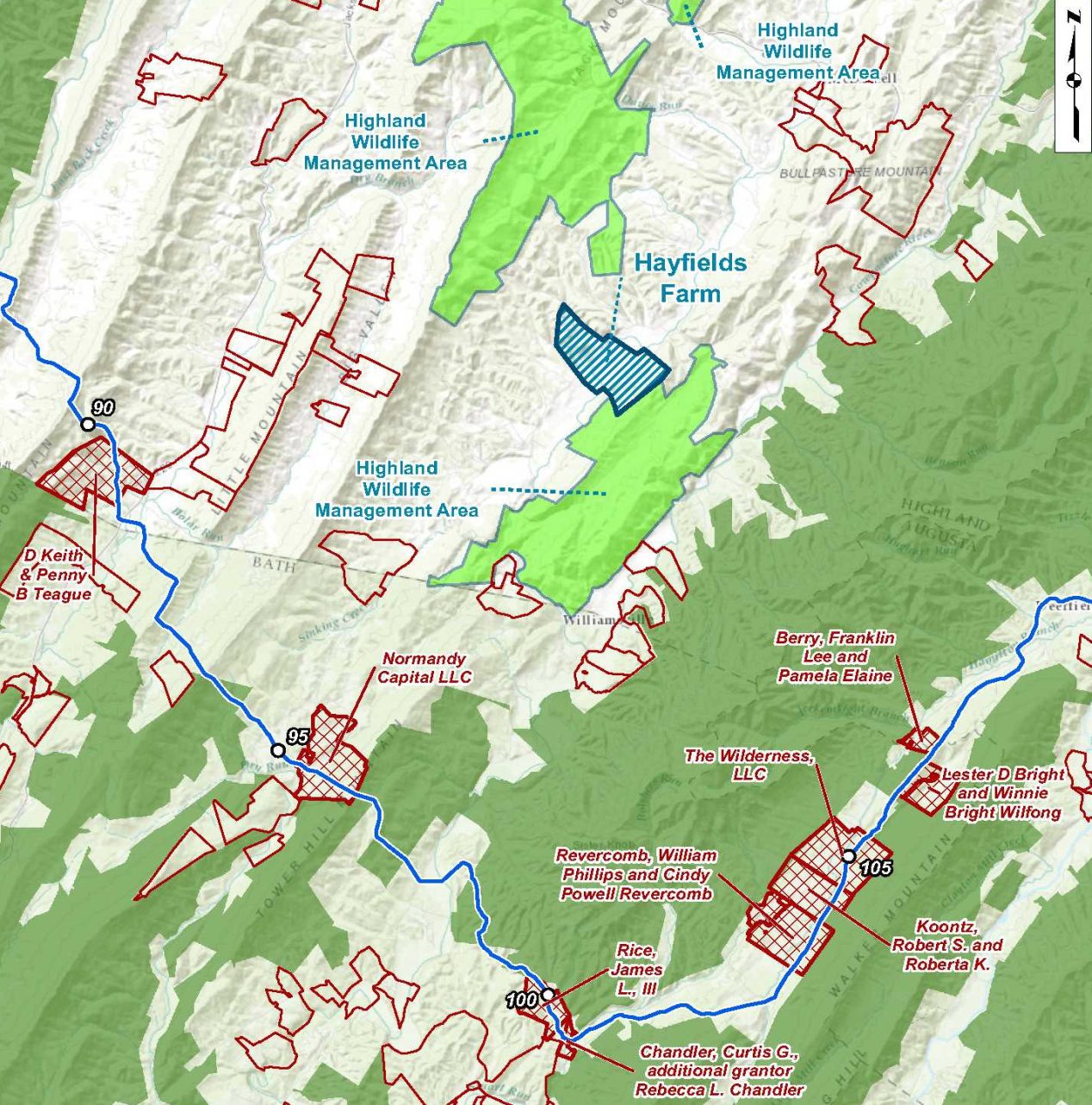 25
VOF Replacement Land – Hayfields Farm Parcel
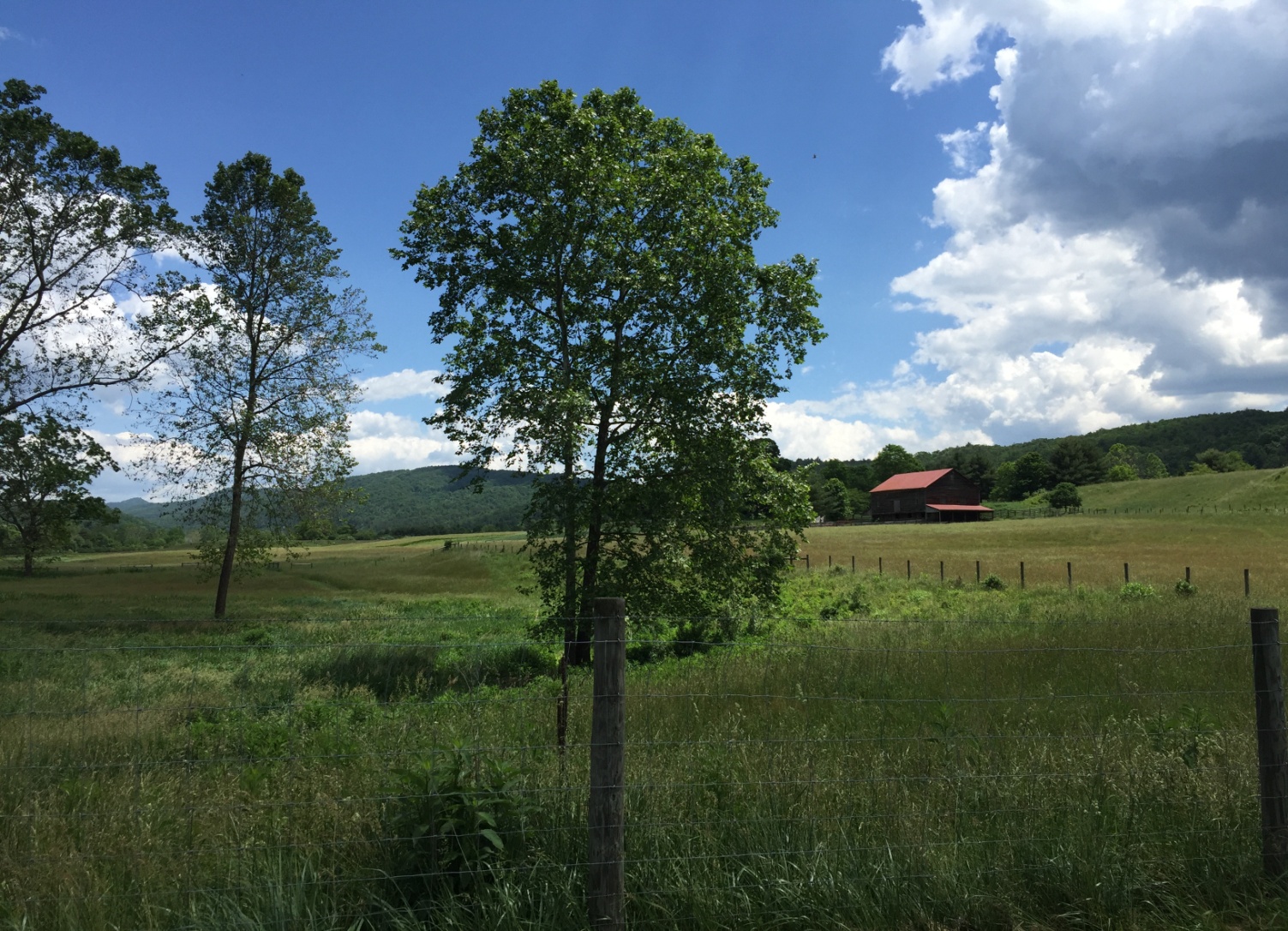 26
VOF Replacement Land – Hayfields Farm Parcel
27
VOF Replacement Land – Rockfish River Parcel
28
VOF Replacement Land – Rockfish River Parcel
29
VOF Replacement Land – Rockfish River Parcel
30
Conclusion
“Essential” to the localities 
“In accordance with” local plans
Appropriate replacement lands
Extensive past, on-going and future efforts to preserve conservation values
Questions?
31